Update on MM Grants
Lisa A. Hughey, CHMM 	Deputy Director, DSWM
Grants status in DSWM MM Program
As of early June 2019, there were approximately 240 open grants in DSWM
Some dated back to 2015
Review by staff showed some had been completed but not removed from books
Review also showed that some grants were off timelines contained within grant contract requirements
Staff reached out to grantees to see where they stood in the process and if they wanted to terminate their grants
Currently there are approx. 129 grants open
Open grant balances total $13.3 million
Why is DSWM reviewing grants & contracts
As you may be aware, the Sunshine Audit identified some inconsistencies in audit procedures
Internal Audit is taking a close look at grants that the Department has awarded
Ensuring that conditions set out in the grant applications and grant contracts are being adhered to by the Divisions when  reimbursing grantees
If timelines are missed by the grantee, and there has been no amendment to get back on schedule, then it can be an audit finding for the Division
In addition, Internal Audit, when they review grantees payments, if incorrect payments are identified, they can require the grantee to reimburse the Department for those funds
Can take up to 120 days to amend a contract
Termination of Grants
Paid out $7.1 million in grant awards between February 2019 through September 2019
Terminated 11 grants between June 2019 and November 2019 which totaled approx. $2.3 million
Grants terminated were Convenience Center, Measurement, Recycling, HHW grants, Organics Management, Old Closed Landfill
Terminations due to no activity, being off their contract timelines, or inability to meet grant requirements
Considering termination of 5 additional grants which include Convenience Center, Old Closed Landfill, and Curbside Recycling grants
These grants total $1.16 million
[Speaker Notes: Terminated: Hancock, Cannon x 2, Macon x 2, Montgomery, Rutherford, Sullivan, Refurban, Resource Capture, Claiborne 
Considering: Claiborne, Jefferson, Lincoln, Pickett, City of Memphis]
Future Grants from DSWM
There are four grants that DSWM MM must offer annually and the amount of these grants will be based on availability of funds
These are Technical Assistance, Recycling Equipment, Recycling Rebate and HHW grants
As of this time, staff have not met to discuss grant offerings for next Fiscal Year
Discussion will include not only technical staff from MM, but also grant staff, and Division Financial Officer
2018- 2019 Education and Outreach Grants
10 E&O grants awarded for 2018 2019
Requirements of 2018-2019 E&O Grants
Grant Timeline from the Application

Applications must be submitted in the TDEC Online Grants System on or before Monday, October 2, 2017 by
4:30 p.m. CDT. Applications received after 4:30 p.m. CDT on Monday, October 2, 2017 will not be accepted.
July 2, 2018: Request for Applications Announced
October 1, 2018: Deadline for application submittal, start processing applications
October/November 2018: Rate, recommend and prepare contracts for grant awards
January 2019: Announce awards and prepare grant contracts
January 2019: Send grant offer to successful applicants
February/March 2019: Mail fully-executed grants
June 2019: Target Submit Bid Package
September/October 2019: Equipment shall be installed and made operational
December 2019: All Reimbursement Requests Submitted
February 2024: Grant Responsibilities Expire
Progress to date on 2018-2019 E&O Grants
Chester County – Title VI completed; 1 reimbursement request submitted
Hamblen County – Title VI completed; 1 procurement approved for purchase
Sevier Solid Waste – Title VI completed; 1 procurement approved for purchase; County preparing reimbursement request to submit
Montgomery County – Title VI completed; 1 procurement approved for purchase; inspection completed for signage at convenience centers
Turnip Green Creative- Title VI sent back for revisions
Union County – Title VI completed; 2 procurements approved for purchase
Anderson County – Title VI completed; 1 procurement approved for purchase
Metro Nashville – nothing submitted
Jackson County – Title VI completed; 1 procurement approved for purchase
Dickson County – nothing submitted
Questions?
State is divided in half and assigned to a grant analyst.
If you have questions about a particular grant, please contact one of the following employees:
Cavene McHayle		615-253-7322 
Shelby Pressley 		615-741-8890 (West TN or light blue)
Taylor Collins		615-532-0219 (East TN or light green)
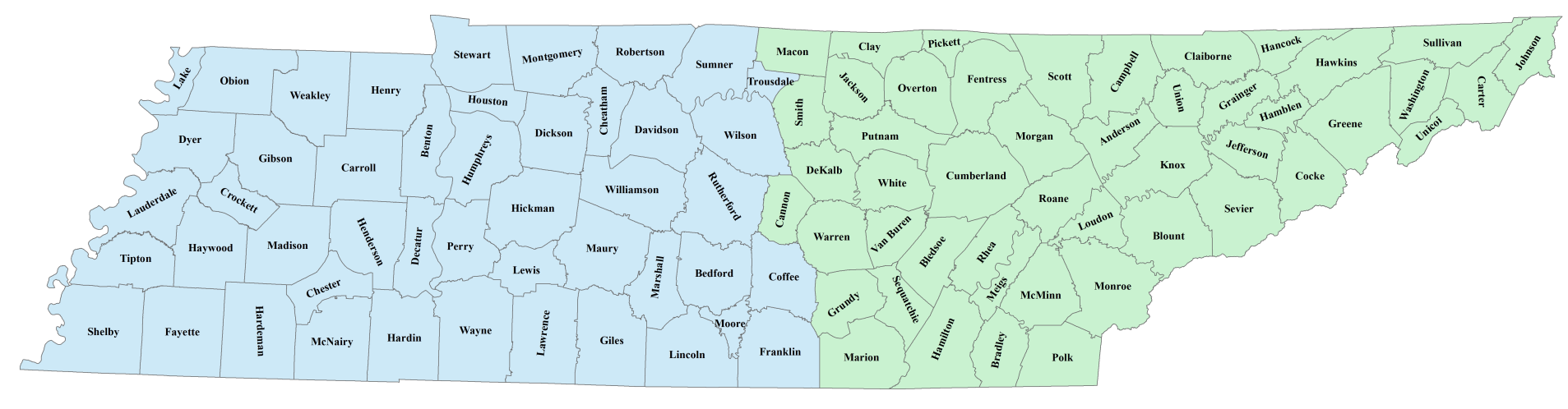